يشارك الآخرين في اللعب بألعابه الخاصة دون أن يطلب منه ذلك
هدف رقم 2003
مقدم الهدف: أ.منال عباس العيوني
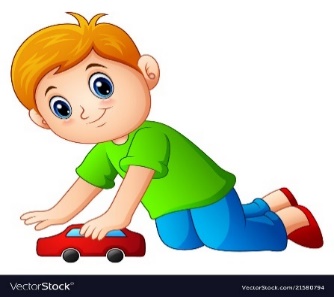 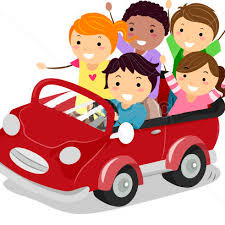 17 February 2021
2
يشارك الآخرين في اللعب بألعابه الخاصة دون أن يطلب منه ذلك
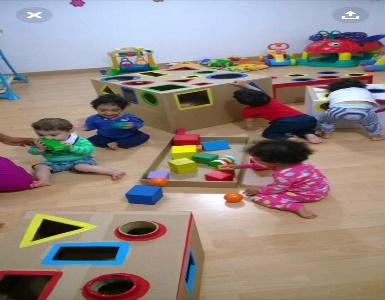 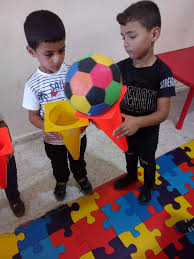 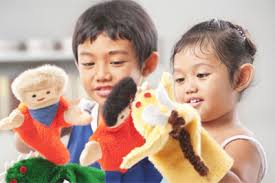 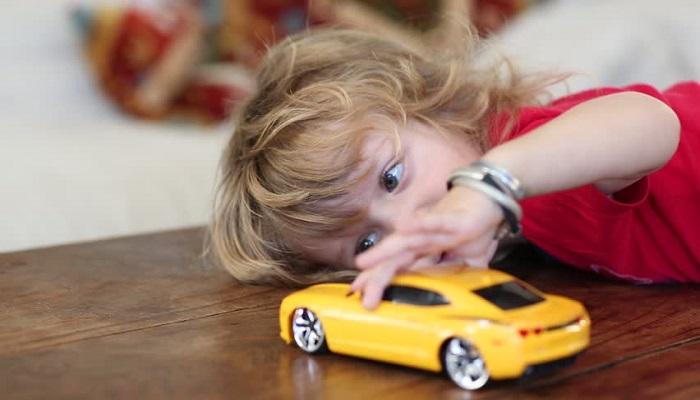 17 February 2021
3
فيديوها ت
مسلسل فواز ونورة - الحلقة 14 - التعاون
https://www.youtube.com/watch?v=Adv7WOql6Fk
قصة النملة وحبة القمح
https://www.youtube.com/watch?v=QAEGVoD5ods
17 February 2021
4
نماذج لأنشطة والعاب تعاونية
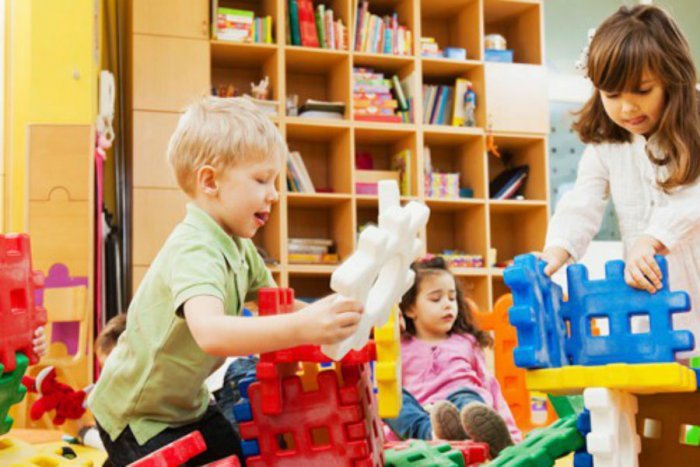 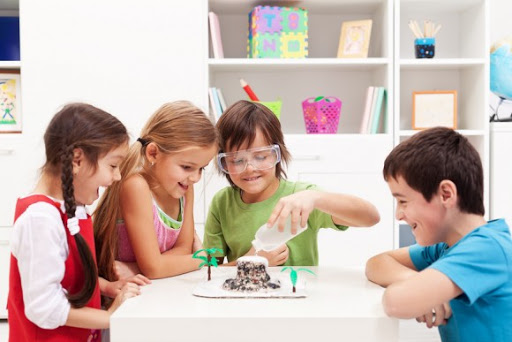 17 February 2021
5
نماذج لأنشطة والعاب تعاونية
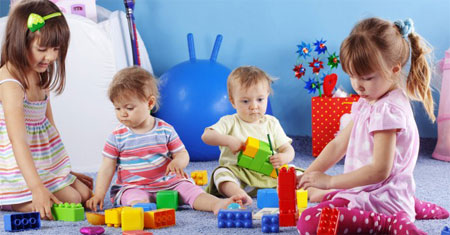 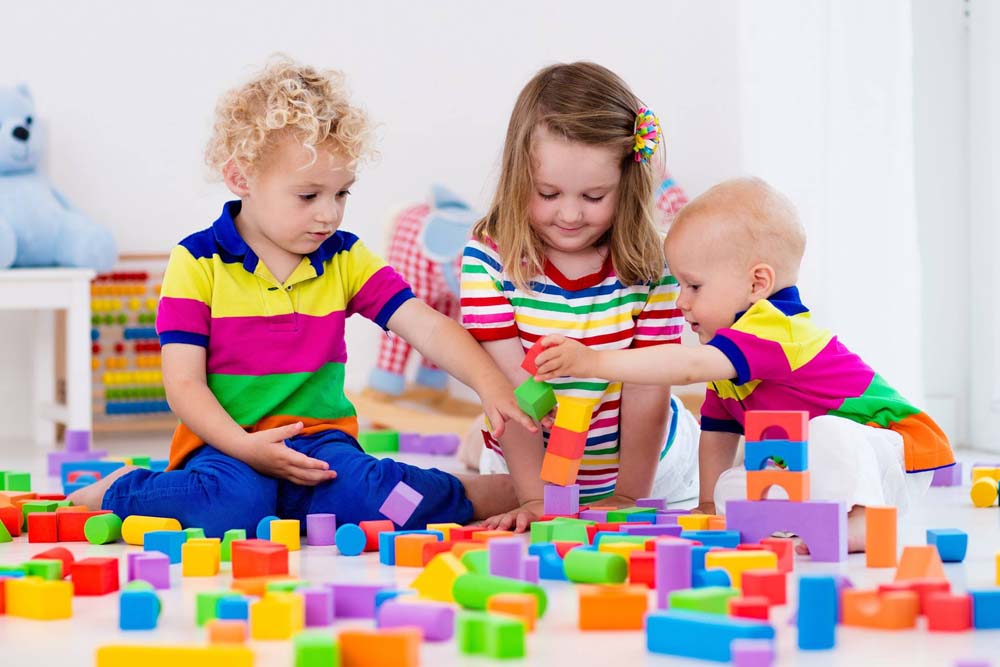 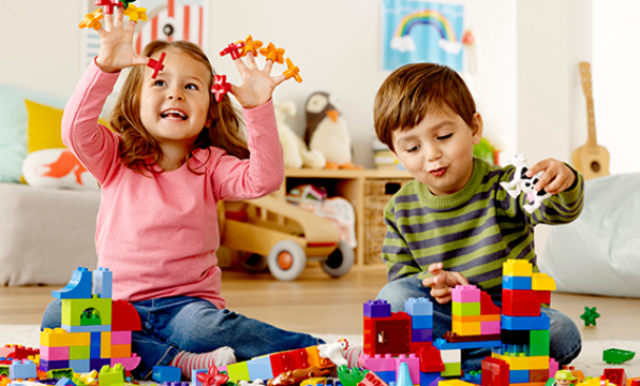 17 February 2021
6
تدريبات وأنشطة
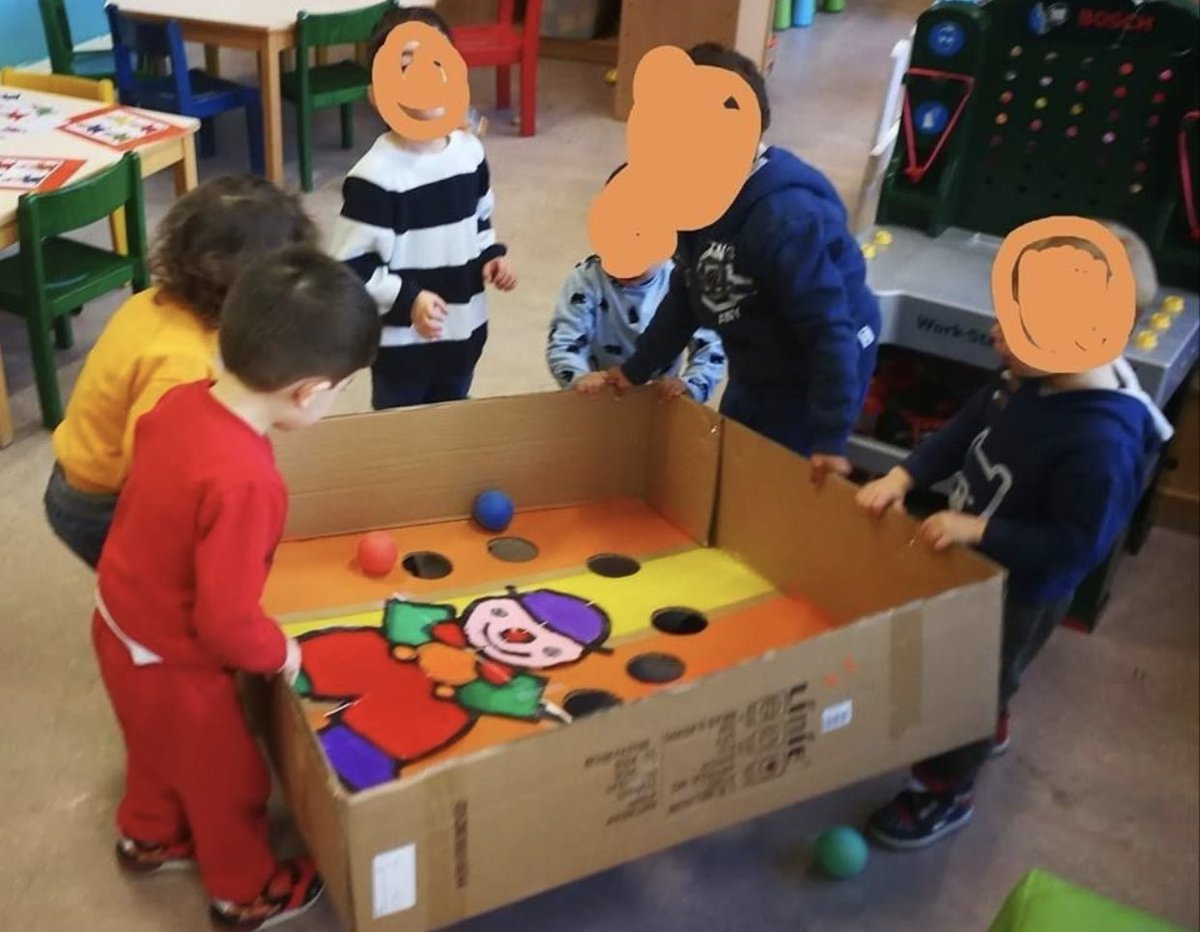 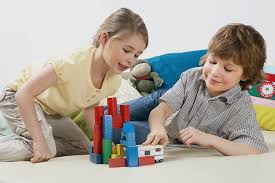 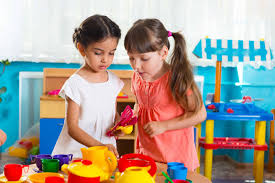 17 February 2021
7
شكراً لكم
منال عباس العيوني